Harmonic Analyses of Maximum Usable Frequency at the Djibouti and Ouagadougou Stations.
1Adeniji-Adele, R. A; 1Somoye, E. O; 1Ogwala, A; 1Onori, E. O; 1Ogabi, C. O; 1Ometan, O. O; 1Oluyo, K; 1Sode, A.
1 – Lagos State University
[Lagos State University Ionospheric and Radio Propagation Research Group (LIRPRG)]
1
INTRODUCTION
THE MUF
ITS DEFINITION
ITS DERIVATION
ITS VARIATIONS
2
MATERIALS AND METHODS
FLOW CHART FOR THE HARMONIC PLOT TABLES
RAW MUF DATA FROM foF2*M(3000)F2 DATA
RAW SMOOTHED (SSN) SUNSPOT NUMBER
PRIMARY TABLES OF MUF (DAYS OF A MONTH X HOURS) [APPENDIX A]
TABULATED VALUES OF SSN (YEARS X MONTHS)
SECONDARY TABLES OF MUF (HOURS OF A DAY X MONTHS) [APPENDIX B]
HARMONICS ANALYSIS TABLES (COMPLEX) [APPENDIX C]
HARMONICS PLOT TABLES (HOURS, MONTHS OR YEARS X  h(t)) [APPENDIX D]
Fig. 1: Flow Chart for the Derivation of the Harmonics Plot Tables
3
The Quattara Criteria for Solar-cycles Phase Determination
Minimum Phase: Rz < 20
Increasing Phase: 20 ≤ Rz ≤ 100
Maximum Phase: Rz > 100 or Rz > 0.8Rz Max
Decreasing Phase: 100 ≥ Rz ≥ 20
4
Table 1: Data for Years in bold lettering are selectively 	    used for the Harmonic Analyses.
5
.







Fig. 2: Plot of Smoothed Sunspot Number (Rz) from 1957 to 1989 with
           superimposed 3rd Order Polynomial.
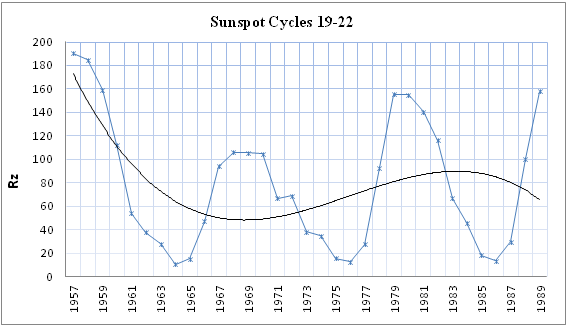 6
THE FOURIER SERIES
The MUF is an example of Time Series.
The Fourier Series: Single-valued periodic signals can be represented by Fourier Series:


If the series is truncated after the third harmonics, we have
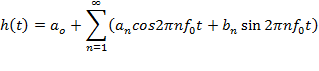 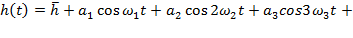 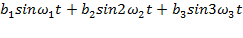 7
THE HARMONICS ANALYSIS
If the series contains t terms such that t = 0, 1, 2, 3, ....,T-1; and we multiply each term by cos ω0t, cos ω1t,...,cos ωT-1t and we then add up the product terms, we get . 



Therefore,



i.e., for the first and nth harmonics, we have

					 and

Respectively. Similarly for the sine terms
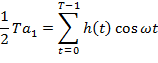 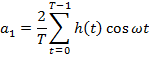 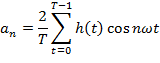 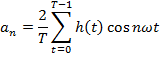 8
THE HARMONICS ANALYSIS
The Fourier Series can be modified to
						
It is found that

.

.

Hence, 

.
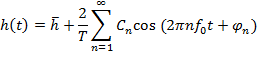 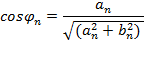 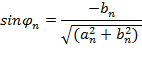 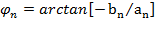 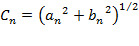 9
THE HARMONICS ANALYSIS
When a1, b1,; a2, b2;..;an, bn have been determined, the values of C1, φ1; C2, φ2; ..;Cn, φn can be calculated. Substituting C and φ in the expression for h(t), it becomes
.

Or 

. where φ/ = 900 – φ.
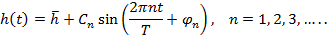 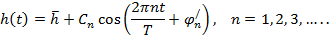 10
THE HARMONICS ANALYSIS
The components of t for the first harmonic of the diurnal variations have angular frequency intervals given by 		 	        ,(t = 0, 1, 2. 3,.....,23)	

The components of t for the first harmonic of the annual variations have angular frequency intervals given by 		 	        ,(t = 0, 1, 2. 3,.....,11)	

The components of t for the first harmonic of the annual variations have angular frequency intervals given by 		 	        ,(t = 0, 1, 2. 3,.....,10)
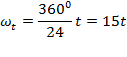 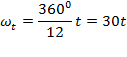 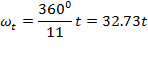 11
RESULTS AND DISCUSSION
.
Fig. 3: Diurnal, Semi-Diurnal & 6-Hourly Harmonic Curves of Annual Hourly Means MUF
            at Djibouti in 1957, 1958, 1964 and 1966.
12
.
Fig. 4: Djibouti Diurnal, Semi-diurnal and 6-Hourly Variations Harmonic Amplitudes 
        phase Relationship with Rz
13
.
Fig. 5: Annual, Semi-Annual and Seasonal Harmonic Curves of Hourly Means
            MUF for Djibouti at 06 Hours in 1965, 1969, 1973 and 1976
14
.
Fig. 6: Annual, Semi-Annual and Seasonal Harmonic Curves of Hourly 
             Means MUF for Djibouti at 12 Hours in 1965, 1969, 1973 and 1976
15
.
Fig. 7: Djibouti’s Annual, Semi-annual and Quarterly Variations Amplitude Phase
       Relationship with Rz.
16
.
Fig. 8: Diurnal, Semi-Diurnal & 6-Hourly Harmonic Curves of Annual Hourly Means
            MUF at Ouagadougou in 1966., 1968, 1972 and 1976.
17
.
Fig. 9: Ouagadougou Diurnal, Semi-diurnal and 6-Hourly Variations Harmonic 
            amplitudes Phase Relationships with Rz
18
.
Fig. 10: Annual, Semi-Annual and Seasonal Harmonic Curves of Hourly Means MUF
              for Ouagadougou at 06 Hours in 1969, 1973, 1976 and 1980
19
.
Fig. 11: Annual, Semi-Annual and Seasonal Harmonic Curves of Hourly Means MUF
          for Ouagadougou at 12 Hours in 1969, 1973, 1976 and 1980
20
.
Fig. 12: Ouagadougou’s Annual, Semi-annual and Quarterly Variations Amplitude
              Phase Relationship with Rz.
21
.
Fig. 13: Solar Cycles Harmonic Curves.
22
CONCLUSION AND RECOMMENDATIONS
For all phases of the solar cycles for the two stations, the 24-hourly cycle (i.e., the diurnal variation) is the most important for HF propagation.
the annual variation harmonic analyses show that the annual variation is more predominant than its harmonics.
Solar cycle phase relationships are evident in the harmonics of the MUF variations for the two Stations.
It is recommended that further studies in this area be undertaken by other researchers for corroboration.
23
REFERENCES
.
24
ACKNOWLEDGEMENTS
NASA for making the data available on-line.
Dr. Moses Akanbi and Dr. A. Wusu of the department of Mathematics, Lagos State University for the generating the MUF data.
Prof. E. O. Somoye for providing the inspiration.
Members of LIRPRG for moral supports.
25
APPENDIX A
26
APPENDIX B
27
APPENDIX C
.
28
APPENDIX D
.
29
THANKS FOR LISTENING
30